Requirements Engineeringin Global Software Development:Challenges and Opportunities
by Ian Bui

SYSM 6309
UTD - Spring 2012
Abstract
Motivation
Globalization of Software Industry creates unprecedented challenges for GSD
Problem
Requirements Engineering lacks a working model to deal with the  emerging issues of GSD
Solution
Tools, Research, Education
Examples
Two Case Studies
GSD Context
Multiple teams spread across the globe
Customers and Users geographically diverse
Communication Issues
Case Study I
A Global Software Development Organization
Functional Teams spread out geographically
Research conducted from beginning to end of project
Multiple stakeholders interviewed
Survey questionnaires
Major Issues
Inadequate Communication
Knowledge Management
Cultural Diversity
Time Difference
Main Challenges
Geography
Trust
Politics
Communication
ExampleSapphire Software (NZ)
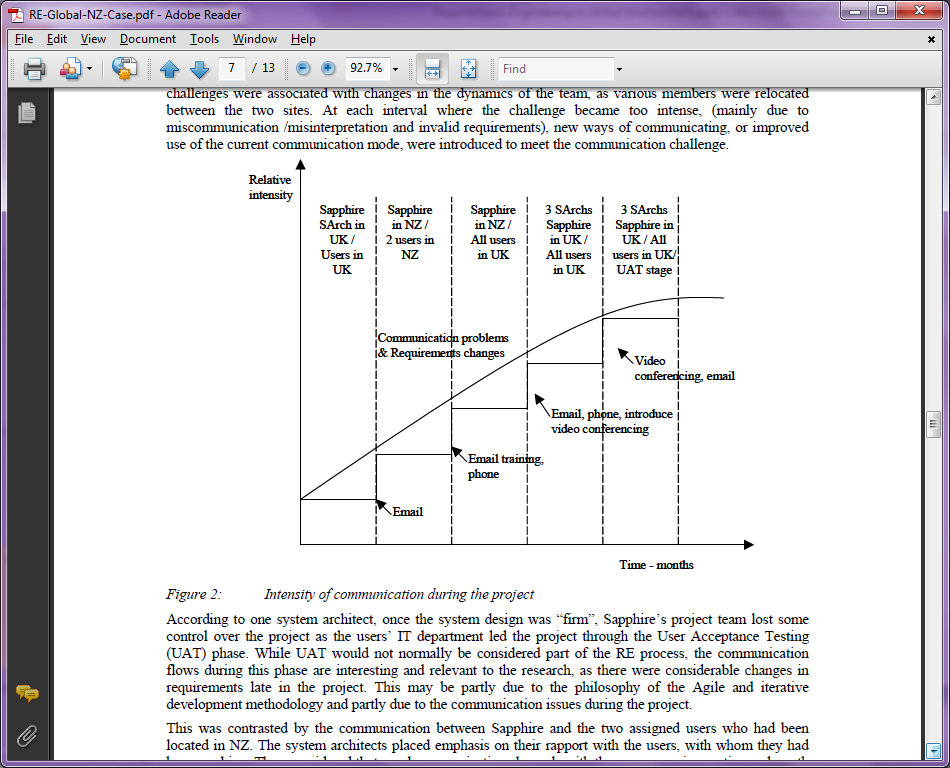 Case Study II
Focuses on Stakeholders Management
Offers a new model of Stakeholders in GSD
Lists important processes for RE in GSD
Suggests some coping strategies 
Recommends tools
New Model of Stakeholders in GSD
Major Processes for RE in GSD
Knowledge Acquisition and Sharing
Too many layers reduce ability to exchange information
Aligning RE Processes and Tools across sites
Not all organizations use the same processes or use them the same way
Effective Communication and Coordination
Informal conversations are important to understand context and gather tacit knowledge
Coping Strategies
Supporting Interorganizational Structures
Define stakeholder roles and responsibilities
Establish peer-to-peer lines of communication 
Synchronize processes and have frequent reviews
Establish cultural liaisons
Supporting Communication Practices
Maintain open communication among stakeholders
Frequent updates and reports on progress
Tool Recommendation
EGRET: distributed Change Mgmt, Knowledge Mgmt, Informal Collaboration
IBIS: Internet-based Inspection System, supports Requirements Negotiation
Bjorn Regnell: Method for visualizing Market Requirements and Prioritization
DCPT: Distributed Collaboration and Prioritization Tool, uses WinWin Requirements Negotiation system
RequisitePro: commercial RE product from Rational
DOORS: commercial RE product from Telelogic
Conclusions
GSD is pushing RE to evolve to the next level
Opportunities exist for:
Tools Developers
Standards Bodies (e.g. IEEE)
Education
“RE in GSD” multi-site class held at University of Victoria (Canada), University of Technology (Sydney), University of Bari (Italy)
Students participated as both clients and developers in different projects across multiple locations and time zones
Multi-Site RE Course Layout
References
1. THE STUDY OF REQUIREMENTS ENGINEERING IN GLOBAL SOFTWARE DEVELOPMENT: AS CHALLENGING AS IMPORTANT
Daniela E. Damian - University of Technology, Sydney

2. REQUIREMENTS ENGINEERING DURING GLOBAL SOFTWARE DEVELOPMENT: SOME IMPEDIMENTS TO THE REQUIREMENTS ENGINEERING PROCESS – A CASE STUDY
Jo Hanisch - School of Accounting and Information Systems, University of South Australia
Brian Corbitt - Deakin University

3. STAKEHOLDERS IN GLOBAL REQUIREMENTS ENGINEERING: LESSONS LEARNED FROM PRACTICE. Daniela E. Damian, University of Victoria.
 
4.  TEACHING REQUIREMENTS ENGINEERING IN GLOBAL SOFTWARE DEVELOPMENT: A REPORT ON A THREE-UNIVERSITY COLLABORATION - Daniela Damian, Ban Al-Ani, Davor Cubranic, Lizveth Robles. University of Victoria (Canada), University of Technology (Sydney)